It’s all red
IGERT Writer’s Guild
11/15/2013
Postdoc, 5+ papers, 1st draft
Postdoc, 5+ papers, round 1
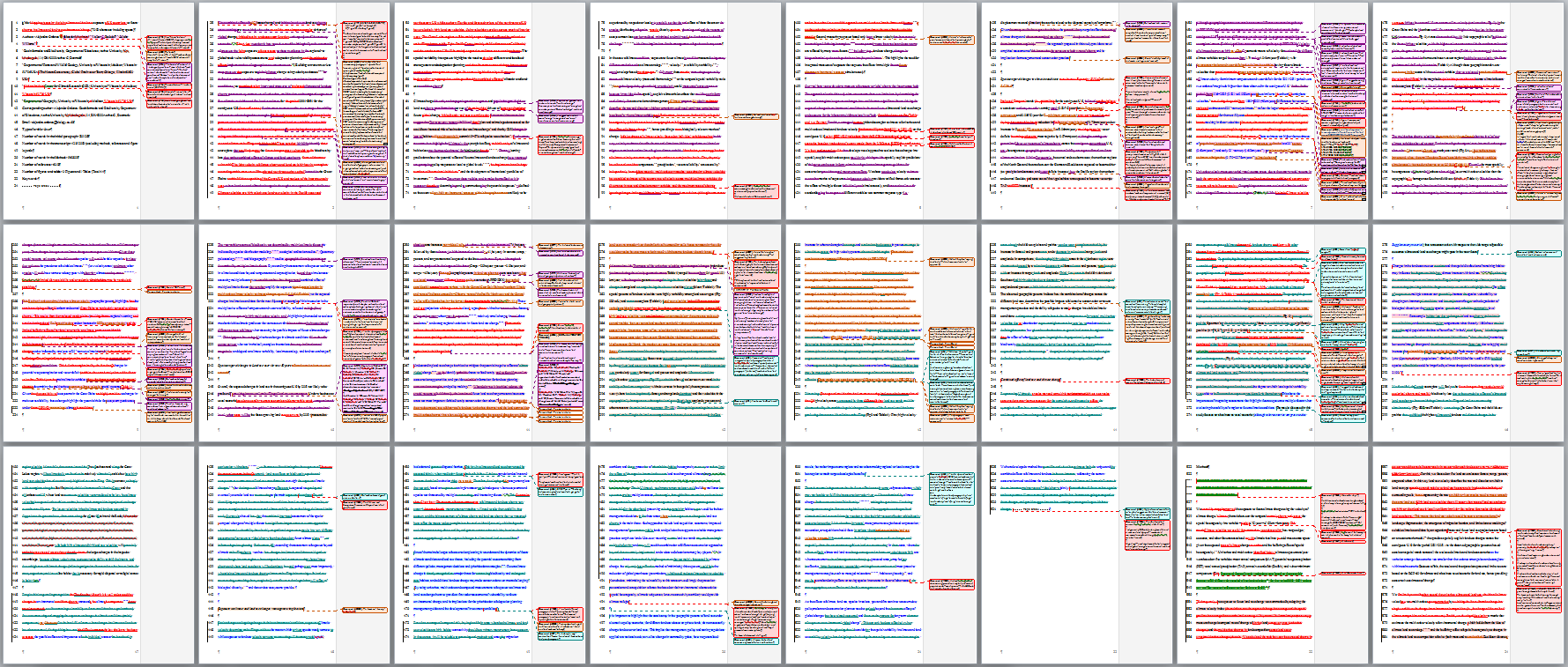 Postdoc, 10+ papers, 1st draft
Postdoc, 10+ papers, 1st draft
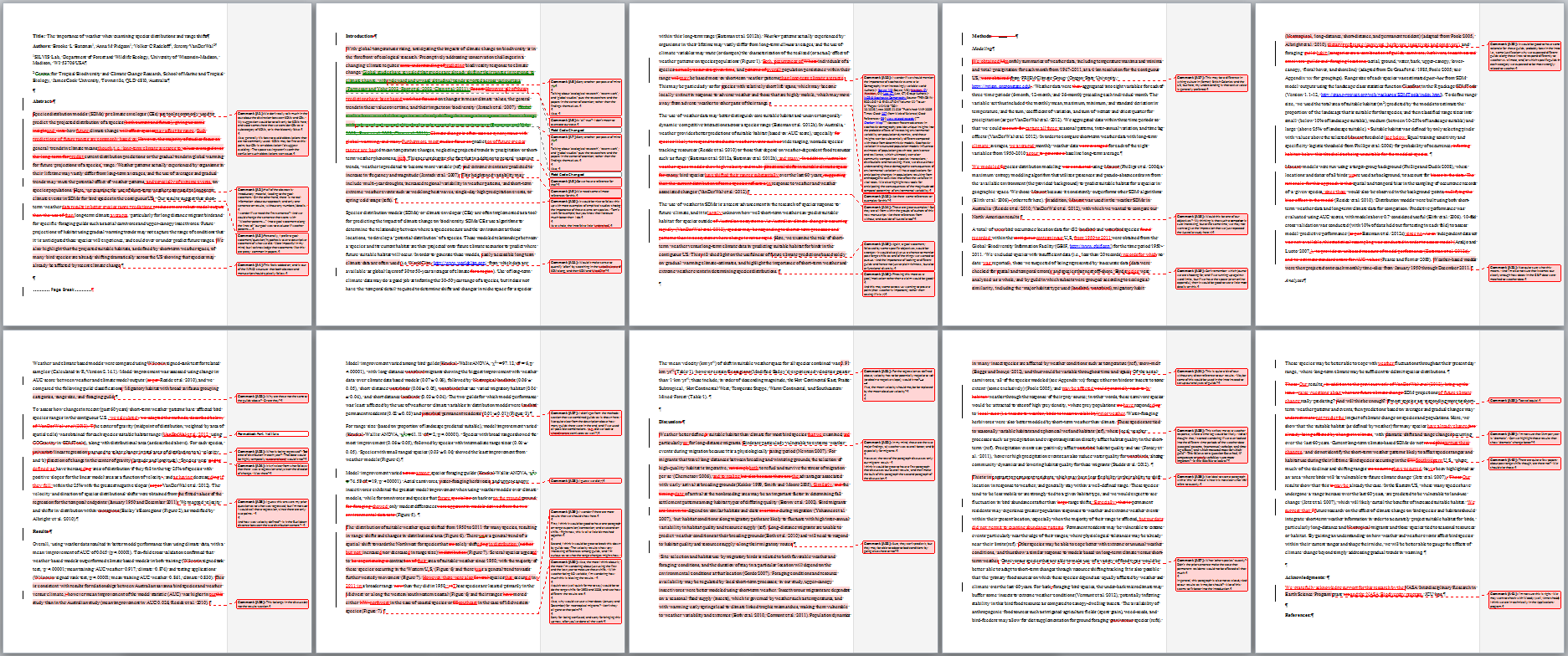 Postdoc, 5+ papers, round 1
Postdoc, 5+ papers, round 1
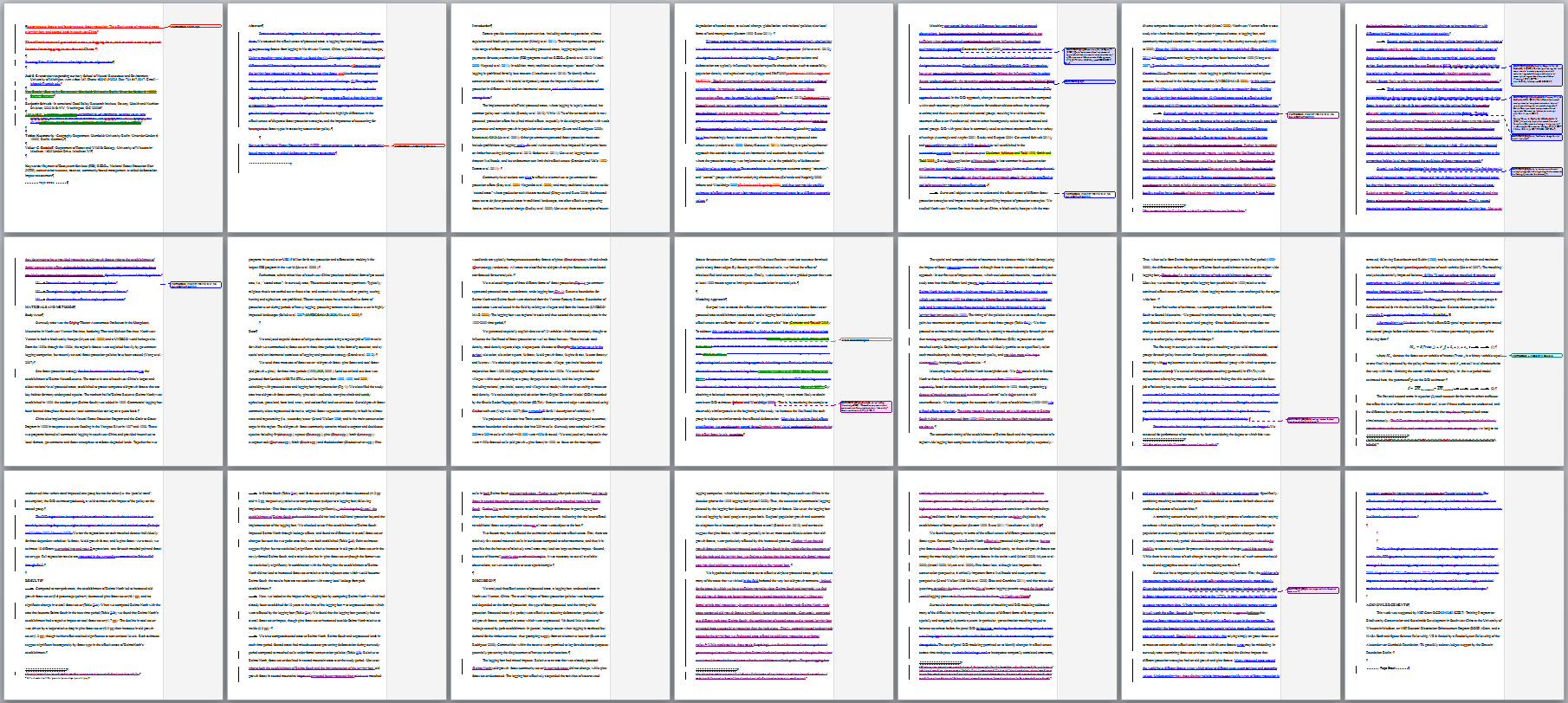 PhD student, 3rd paper
PhD student, 3rd paper
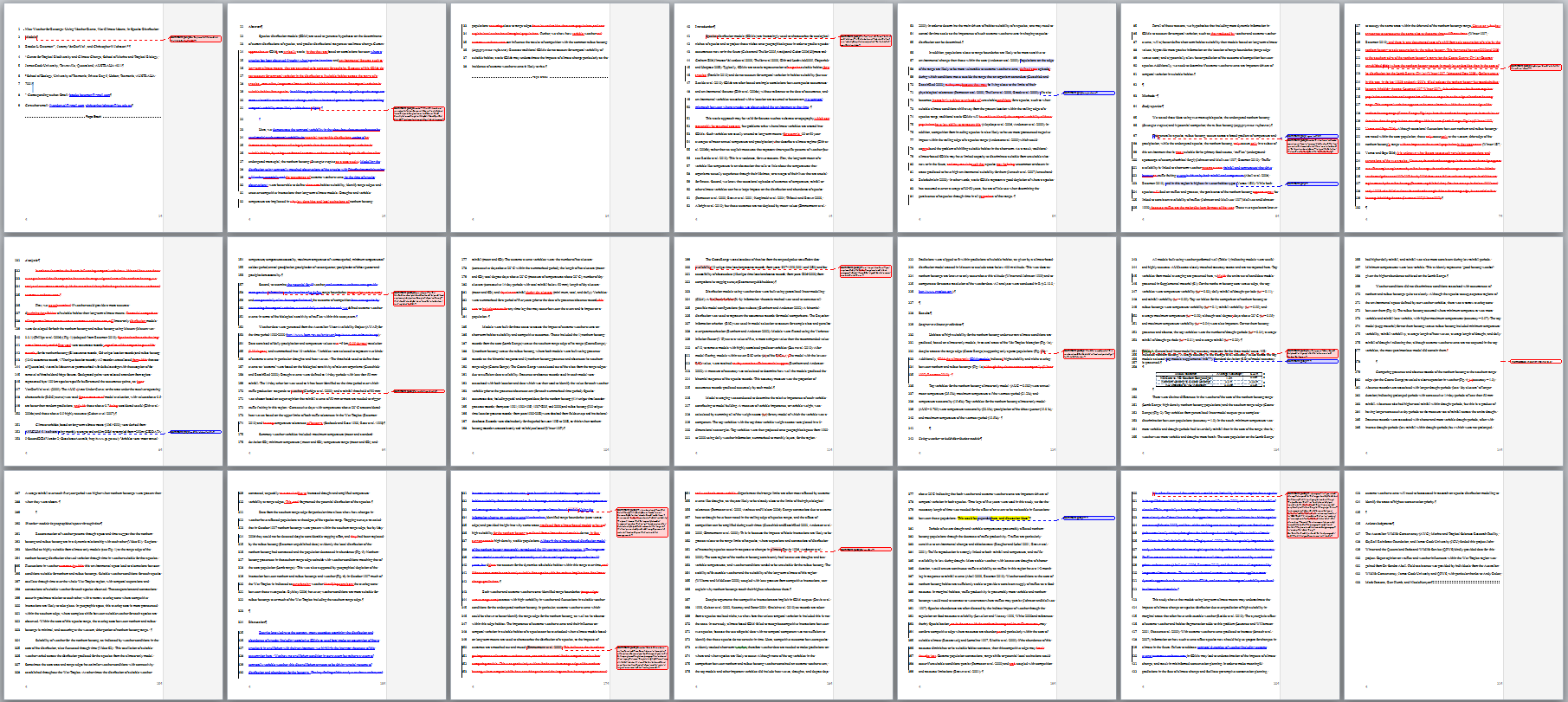 MS student, 1st manuscript, round 1
MS student, 1st manuscript, round 1
MS student, 1st manuscript, round 2
MS student, 1st manuscript, round 2
MS student, 1st manuscript, round 3
MS student, 1st manuscript, round 3
PhD student, 1st paper, 1st draft
PhD student, 1st paper, 1st draft
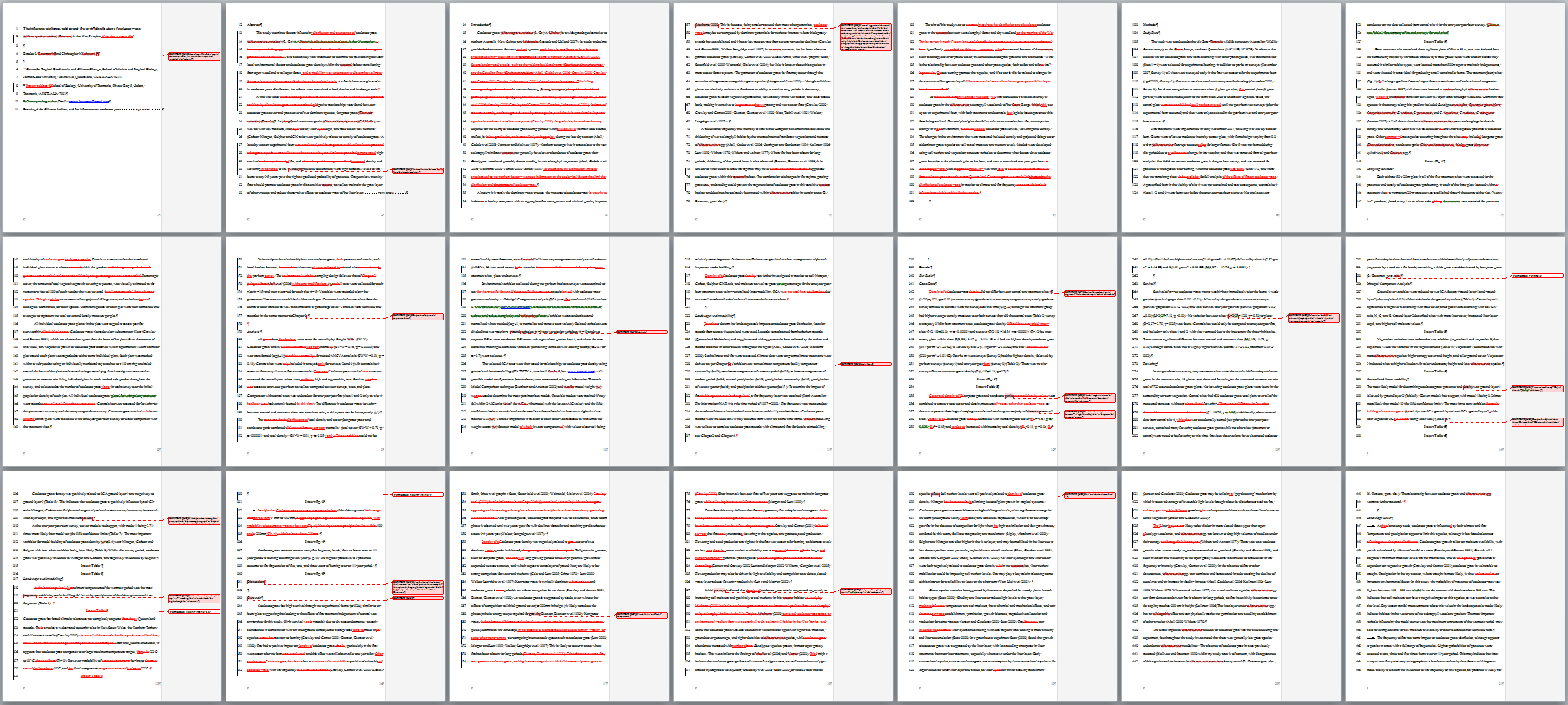 PhD student, 2nd manuscript, round 1
PhD student, 2nd manuscript, round 1
PhD student, 1st paper, round 2
PhD student, 1st paper, round 2
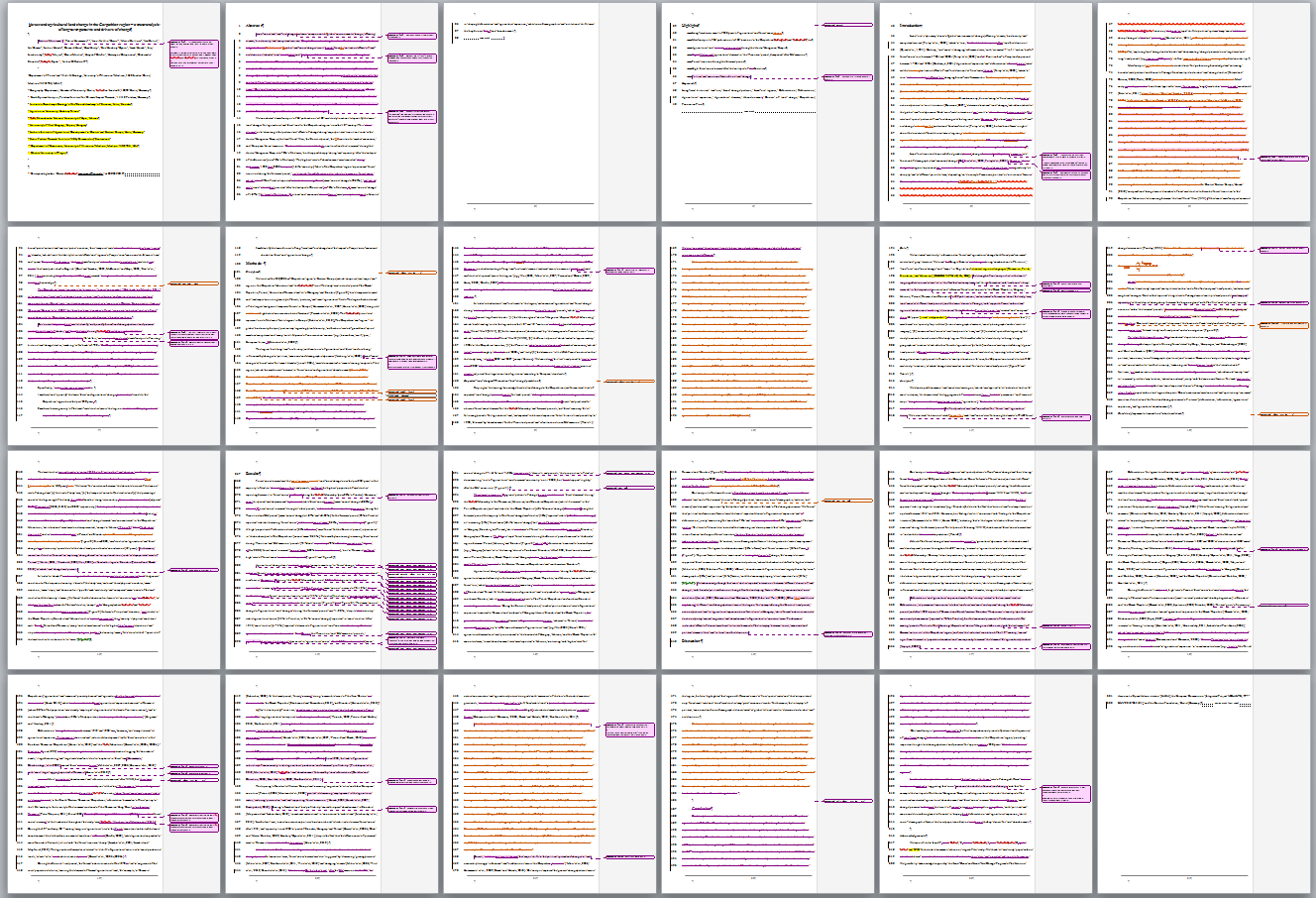 PhD student, 5th manuscript, revisions of a dissertation chapter
PhD student, 5th manuscript, revisions of a dissertation chapter
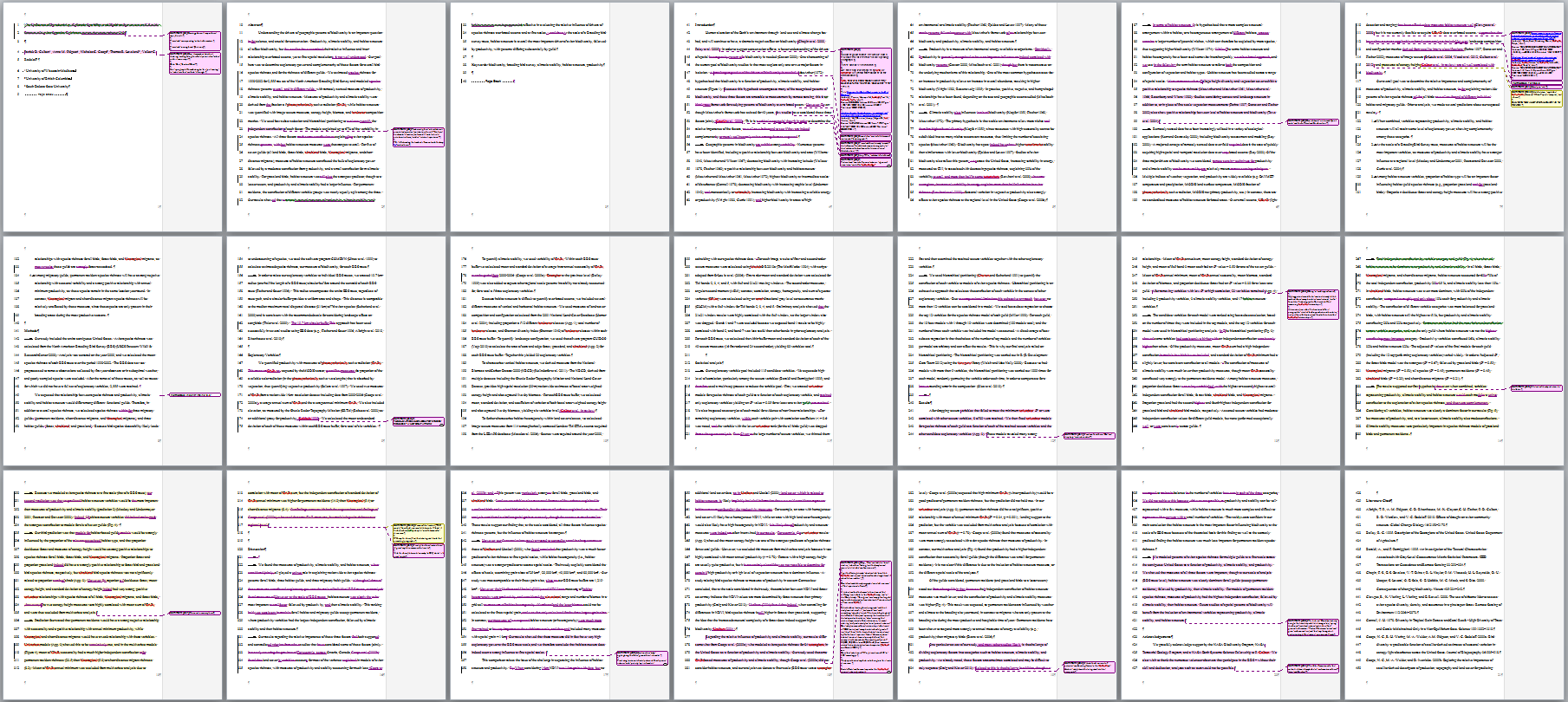 Postdoc, 10+ papers, 3 co-authors
Postdoc, 10+ papers, 3 co-authors
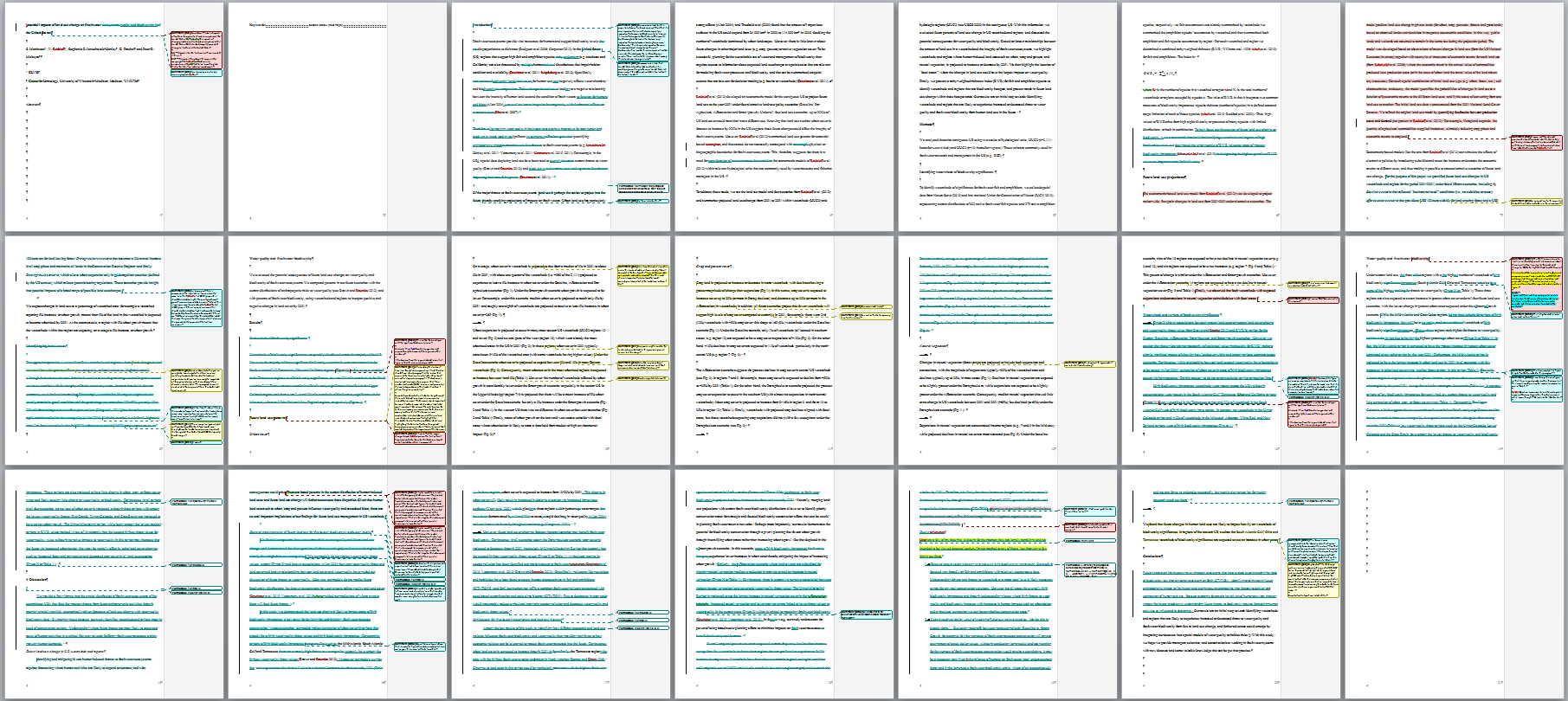 PhD student, 1st paper, round 1
PhD student, 1st paper, round 1
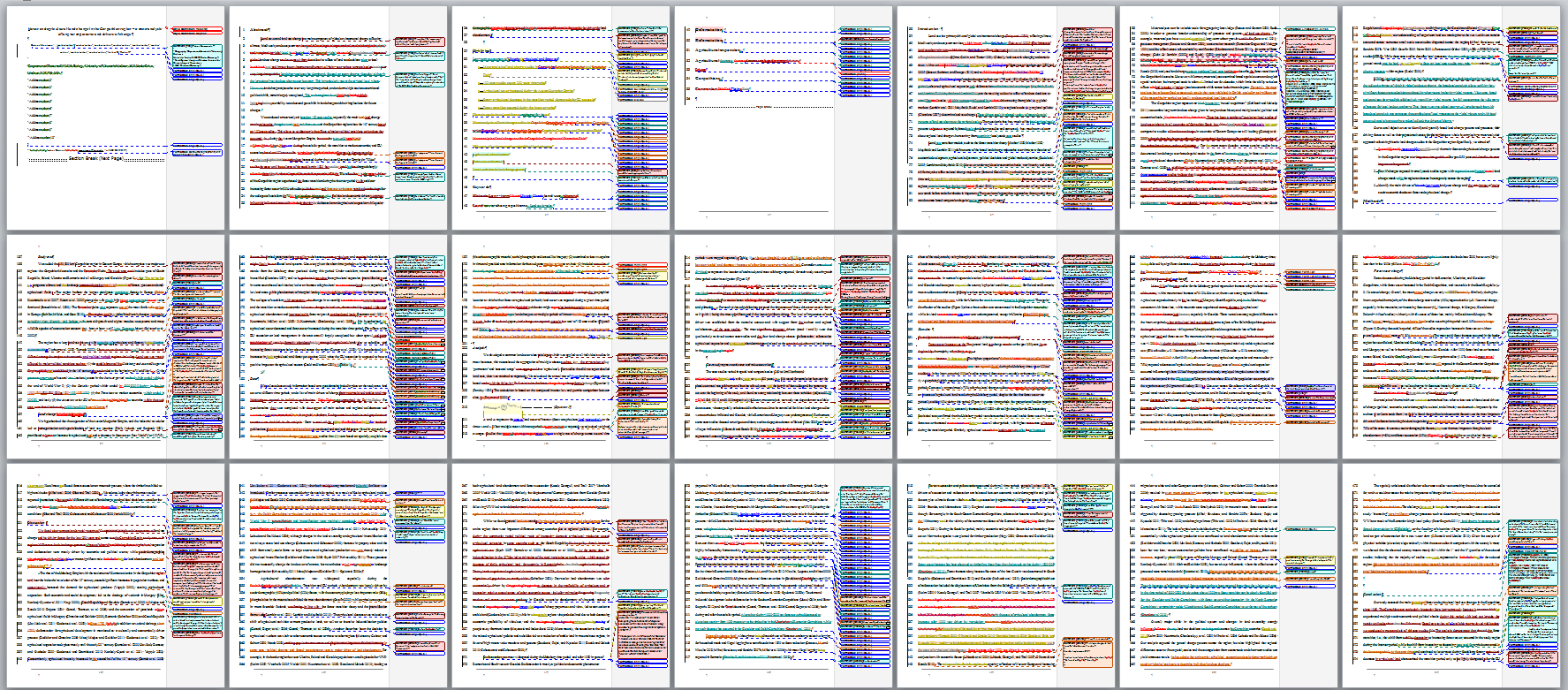 PhD student, 1st paper, round 2
PhD student, 1st paper, round 2
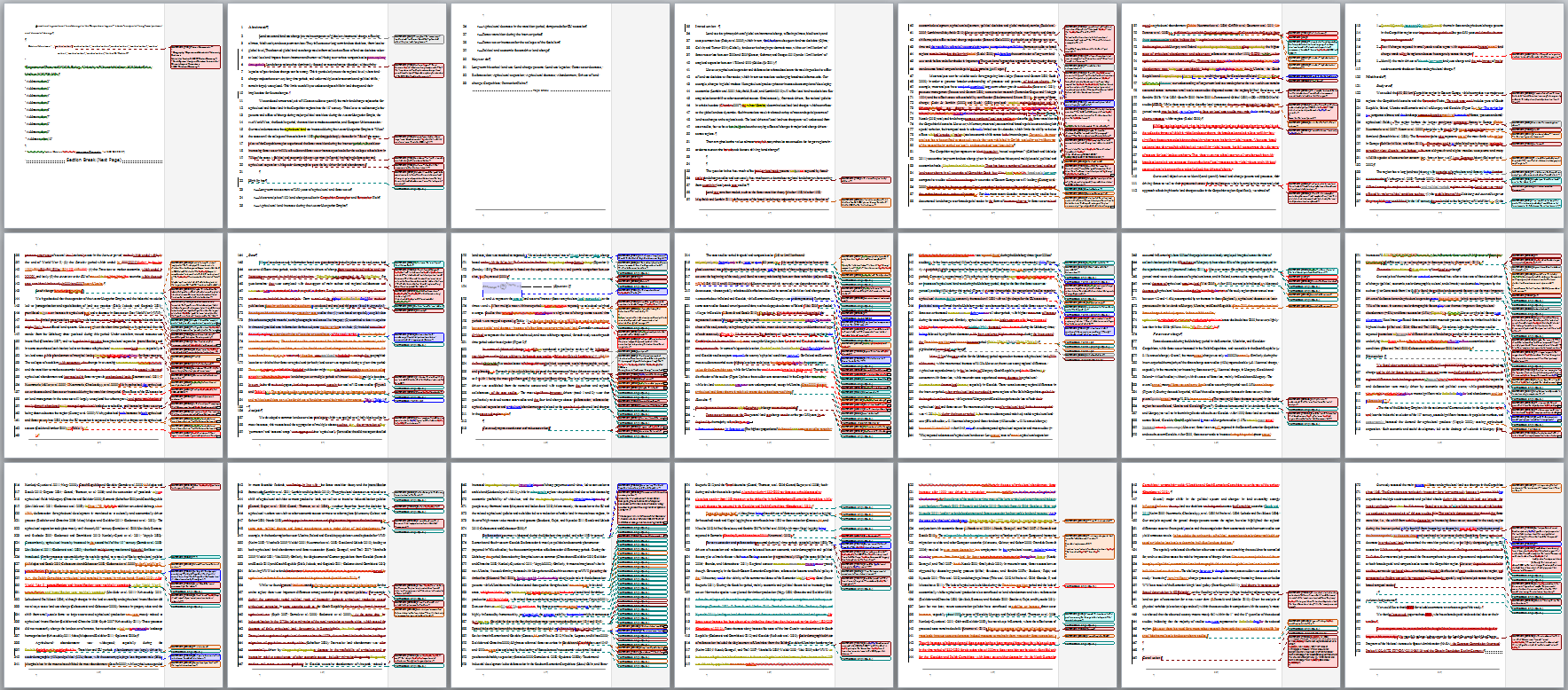 The End